UKNOFCommunications Committee
What we do, why you should join
Steve Karmeinsky April 3rd/4th 2023
Type
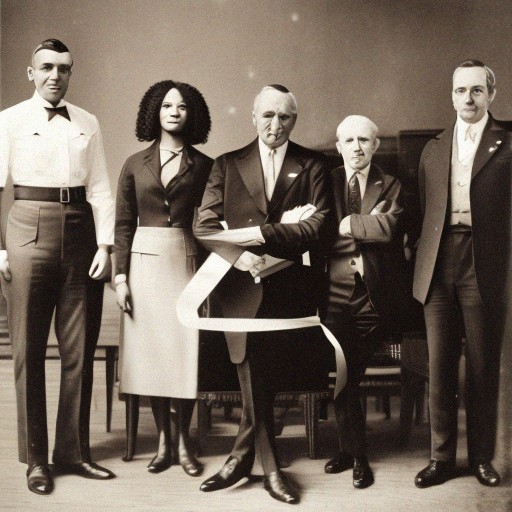 [Speaker Notes: Standing Committee i.e. a permanent committee]
Purpose
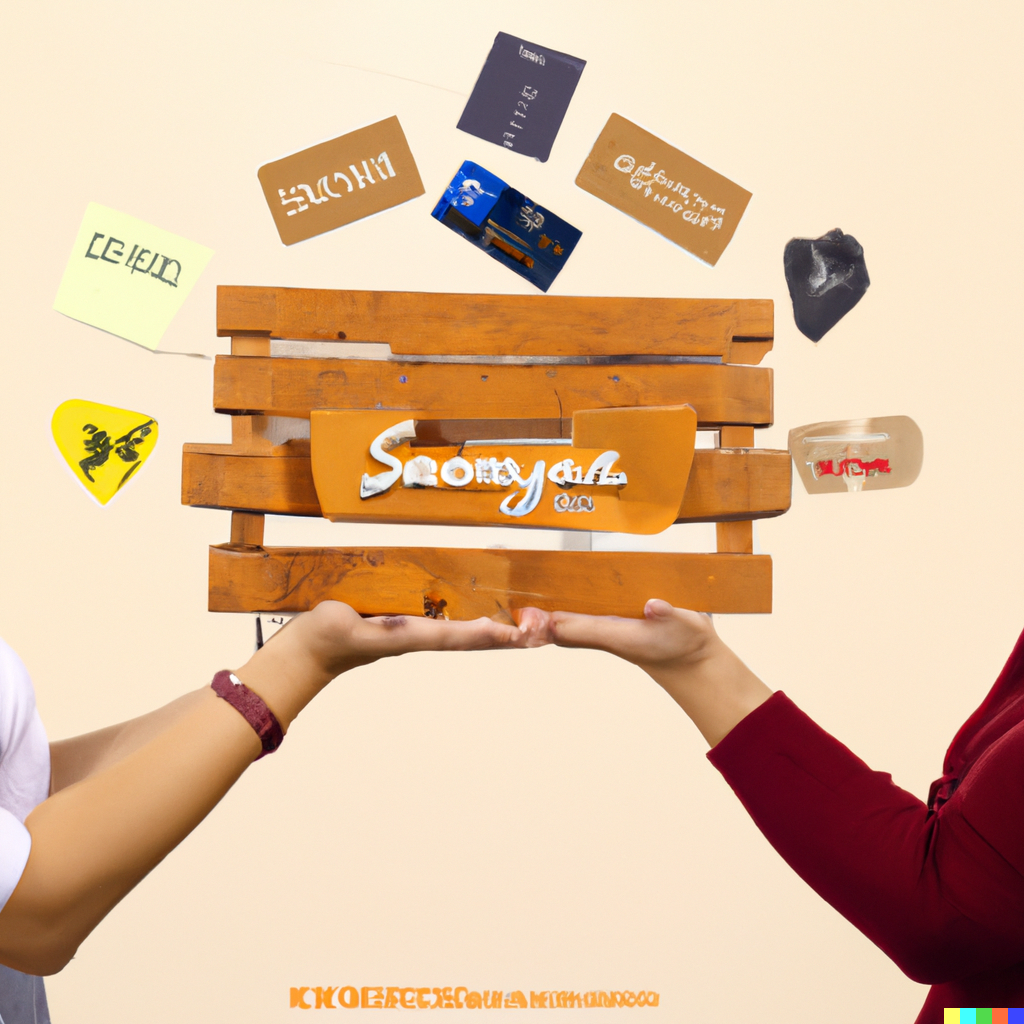 [Speaker Notes: Develop, maintain, and oversee the execution of the UKNOF communications strategy across multiple channels.]
Outcomes
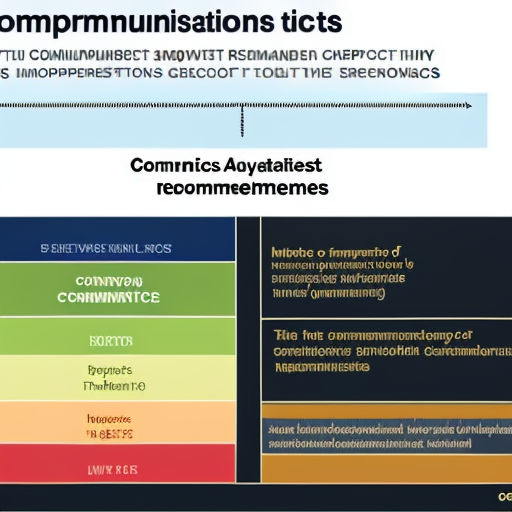 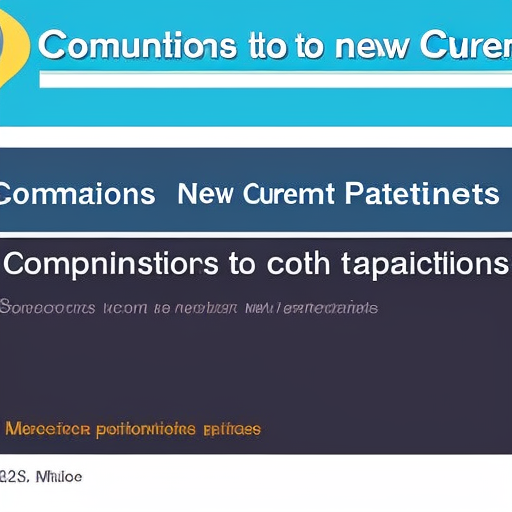 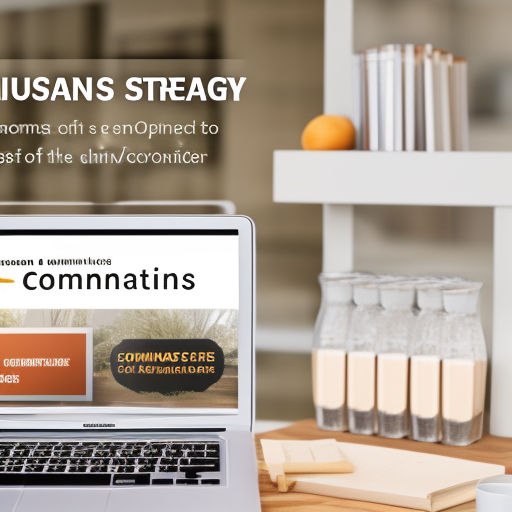 [Speaker Notes: Communications strategyCommunications impact analysis with improvement recommendations 
Communications to both new and current participants]
Responsibilities
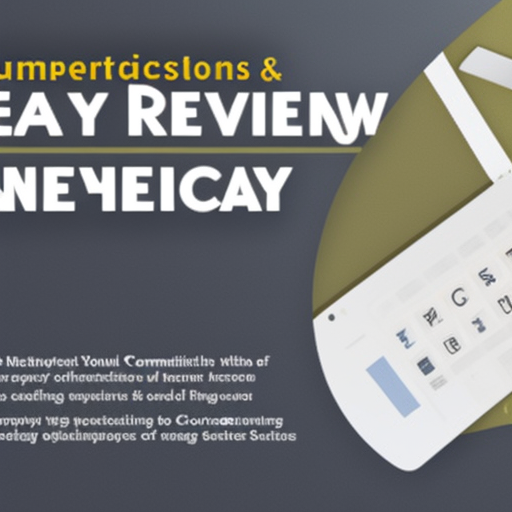 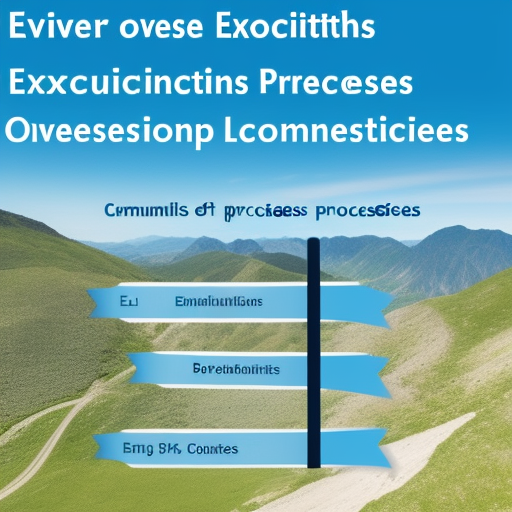 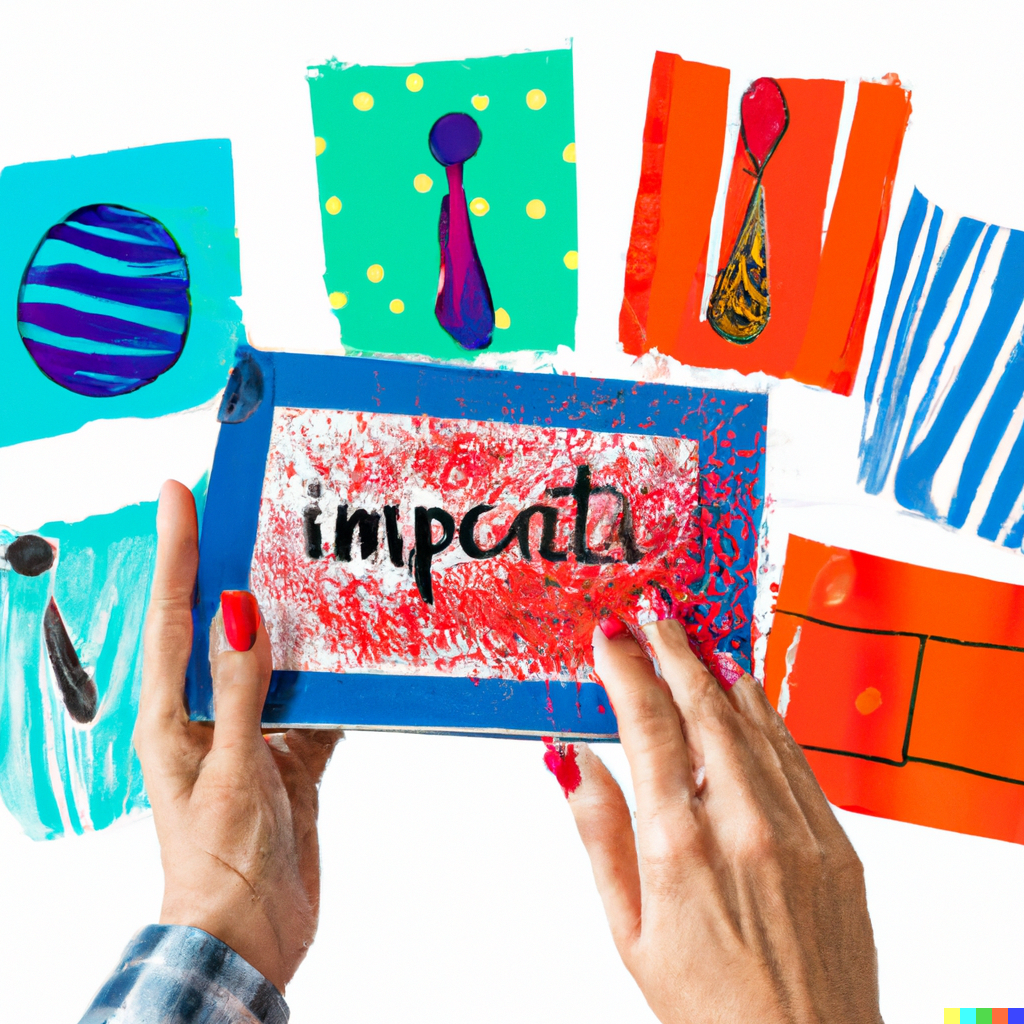 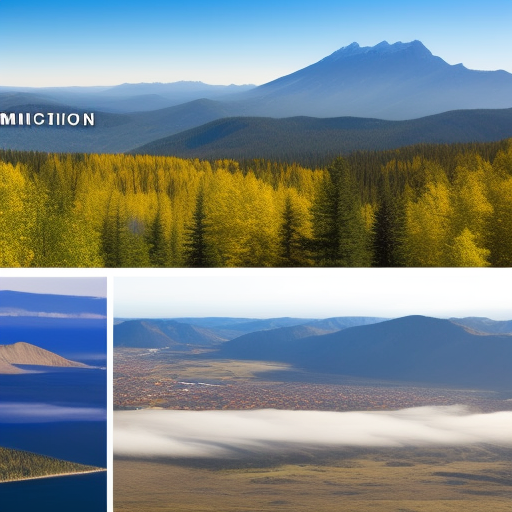 [Speaker Notes: Develop and review communications strategy (annual)Oversee execution of communications processes (quarterly)Evaluate impact of communications and develop recommendations 
for improvements 
Regular communications]
Decisions
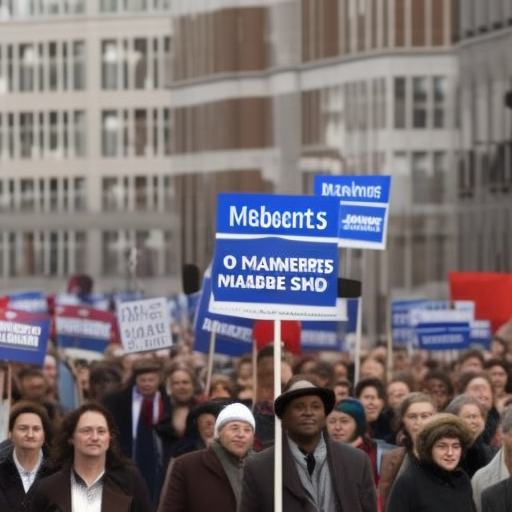 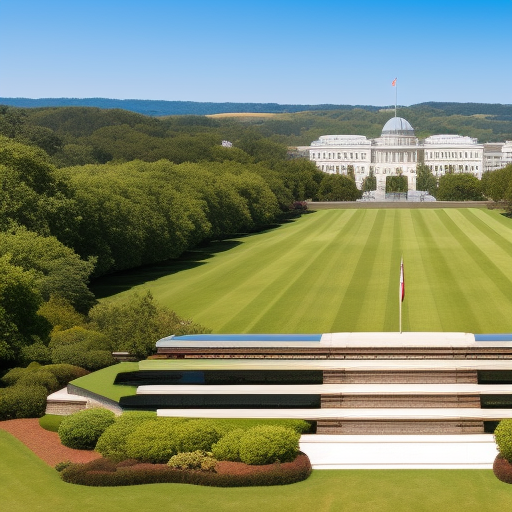 [Speaker Notes: Decisions will be made by a simple majority of members and liaisons. 
In order for any major decision or task to be consider, the committee must be quorate, whereby 60% of members must be present]
Authority
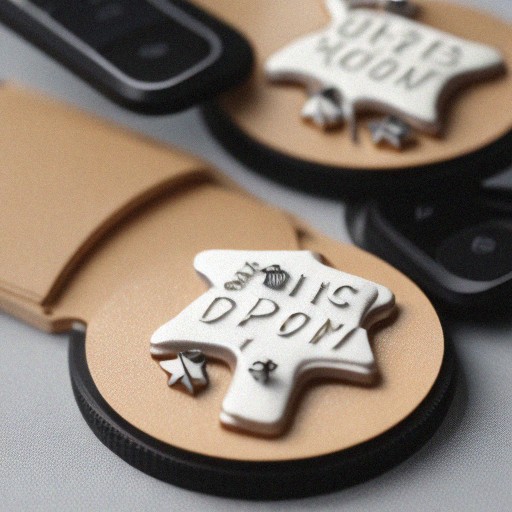 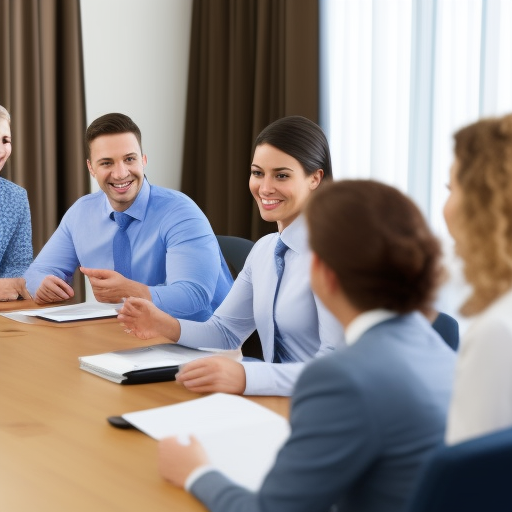 [Speaker Notes: Recommend communications strategy for adoption by UKIF Ltd board 
Develop and communicate liaison memos to other committees]
Members
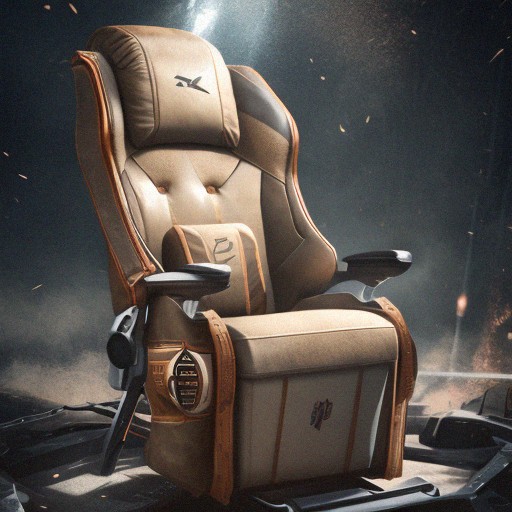 [Speaker Notes: In addition to the Chair and Vice Chair (appointed by the board) there will be up to six members of the committee. Some of these members will also act as a representative or communications conduit to and from the board and PC. 
Other members my be co-opted for specific duties or tasks to aide with general activities]
Terms
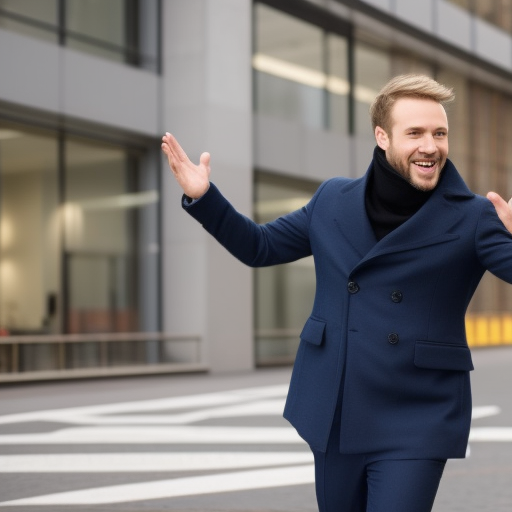 [Speaker Notes: Terms are two years, confirmed annually, starting on 1 January.]
Term limits
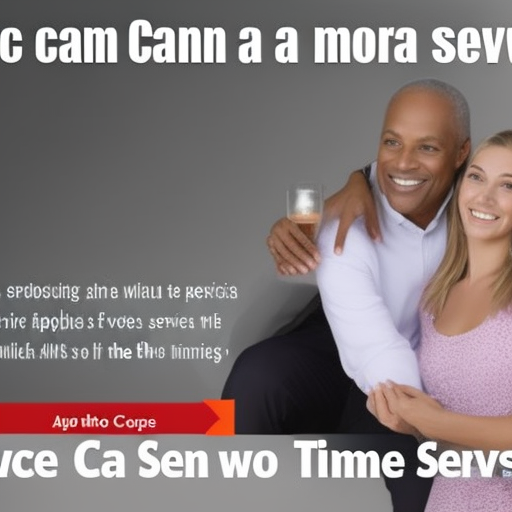 [Speaker Notes: Members, including the Chair, Vice Chair, and liaisons, can serve a maximum of two consecutive terms.]
People
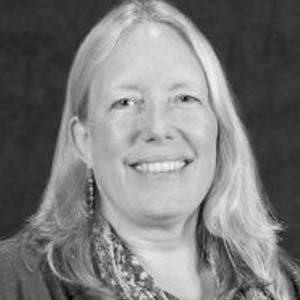 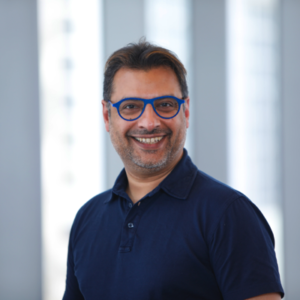 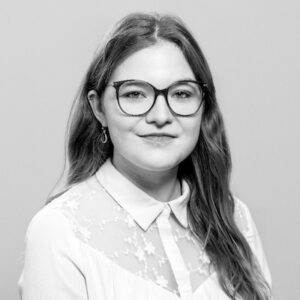 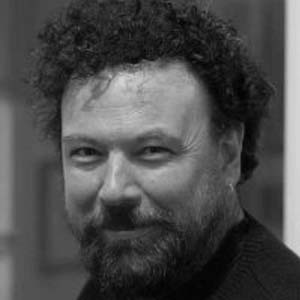 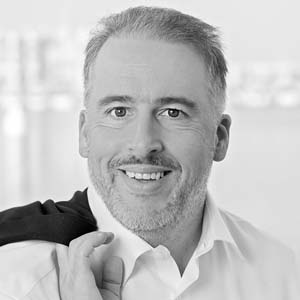 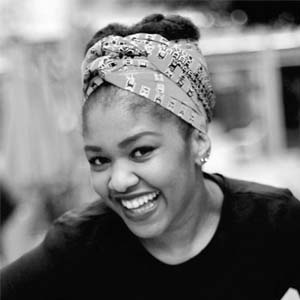 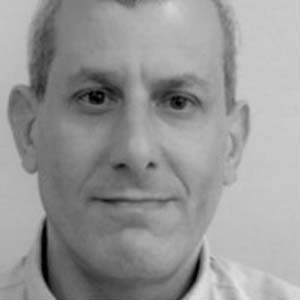 YOU?
[Speaker Notes: Cathy  Denesh, Emma, Fearghas, Leo, Portia, Steve]
UKNOF Communications Committee
cc@lists.uknof.org.uk